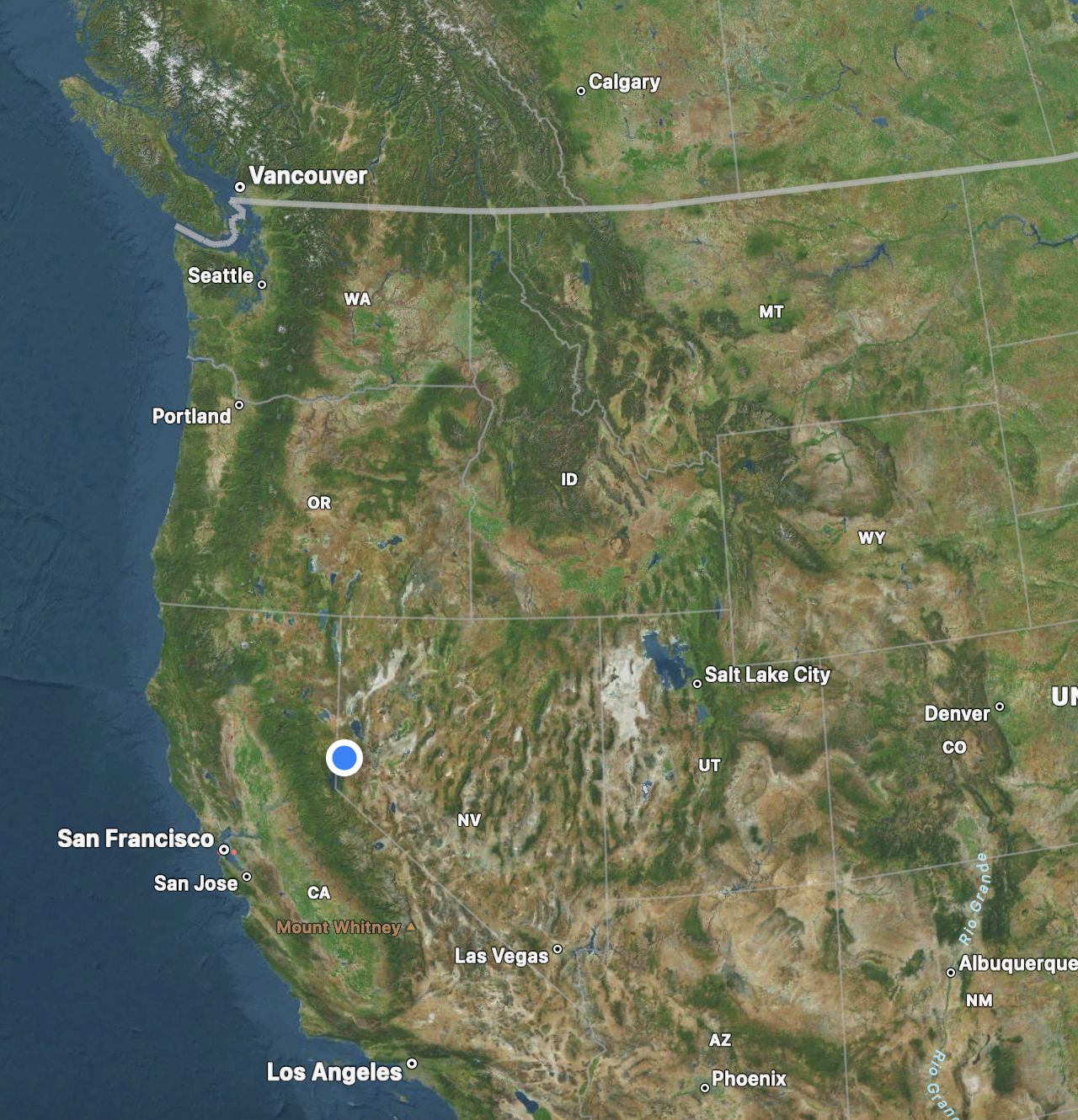 Regional Structure and Kinematic History of the Sevier Fold-and-Thrust Belt, Central Utah
DeCelles & Coogan, 2006

GEOL 730
Yair Franco
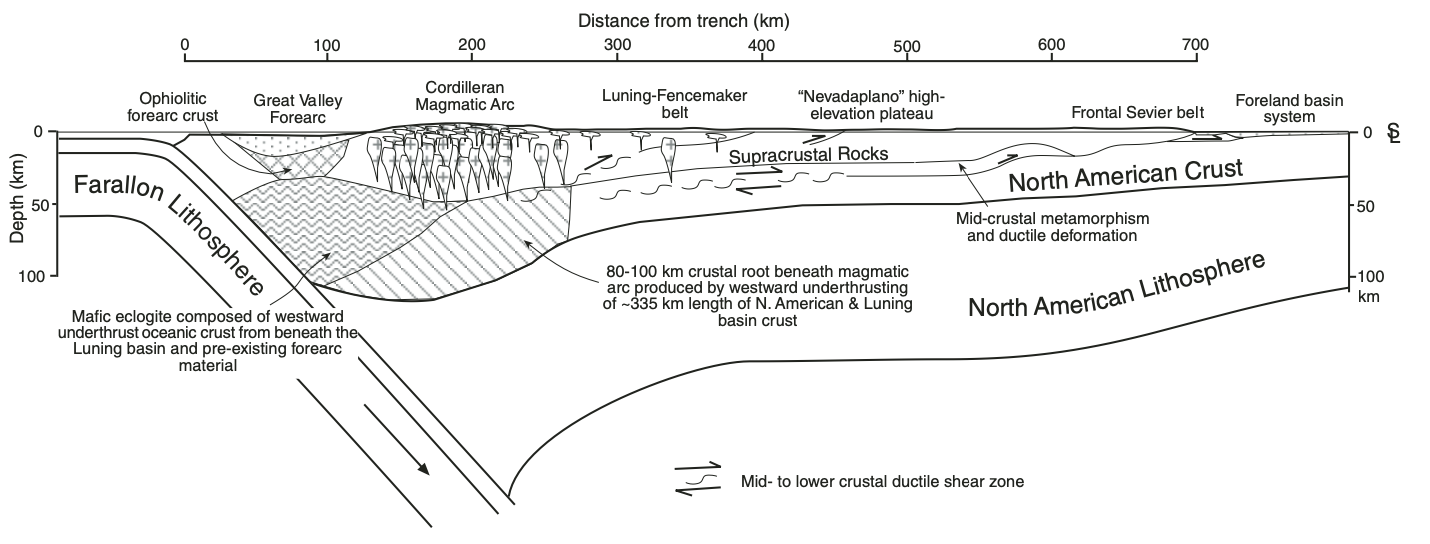 [Speaker Notes: Synthesize studies on tectonic and kinematic history of Sevier Thrust]
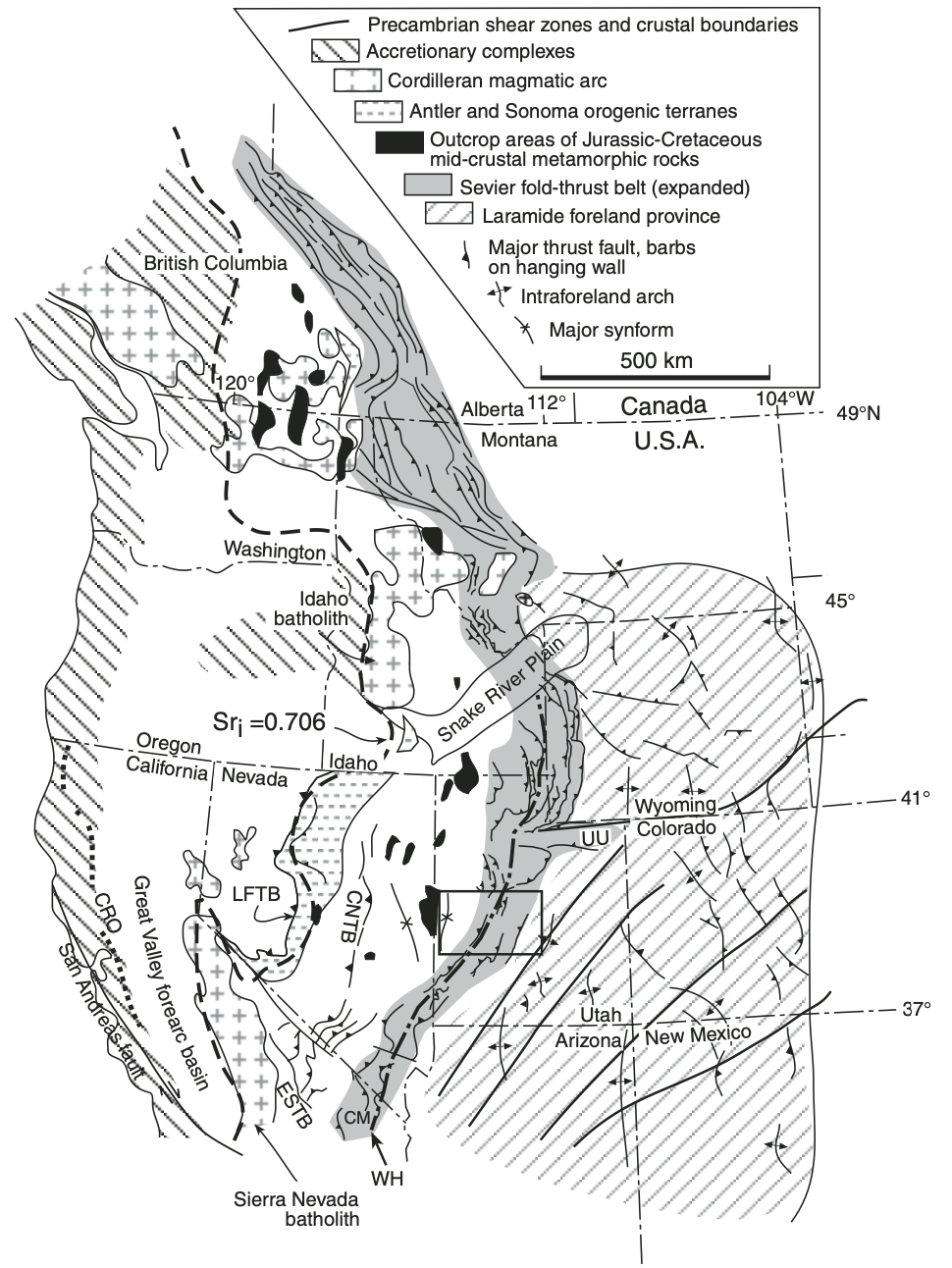 Sevier Fold-and-Thrust
Front of Cordilleran thrust belt
Accommodated compressive motion during Sevier Orogeny
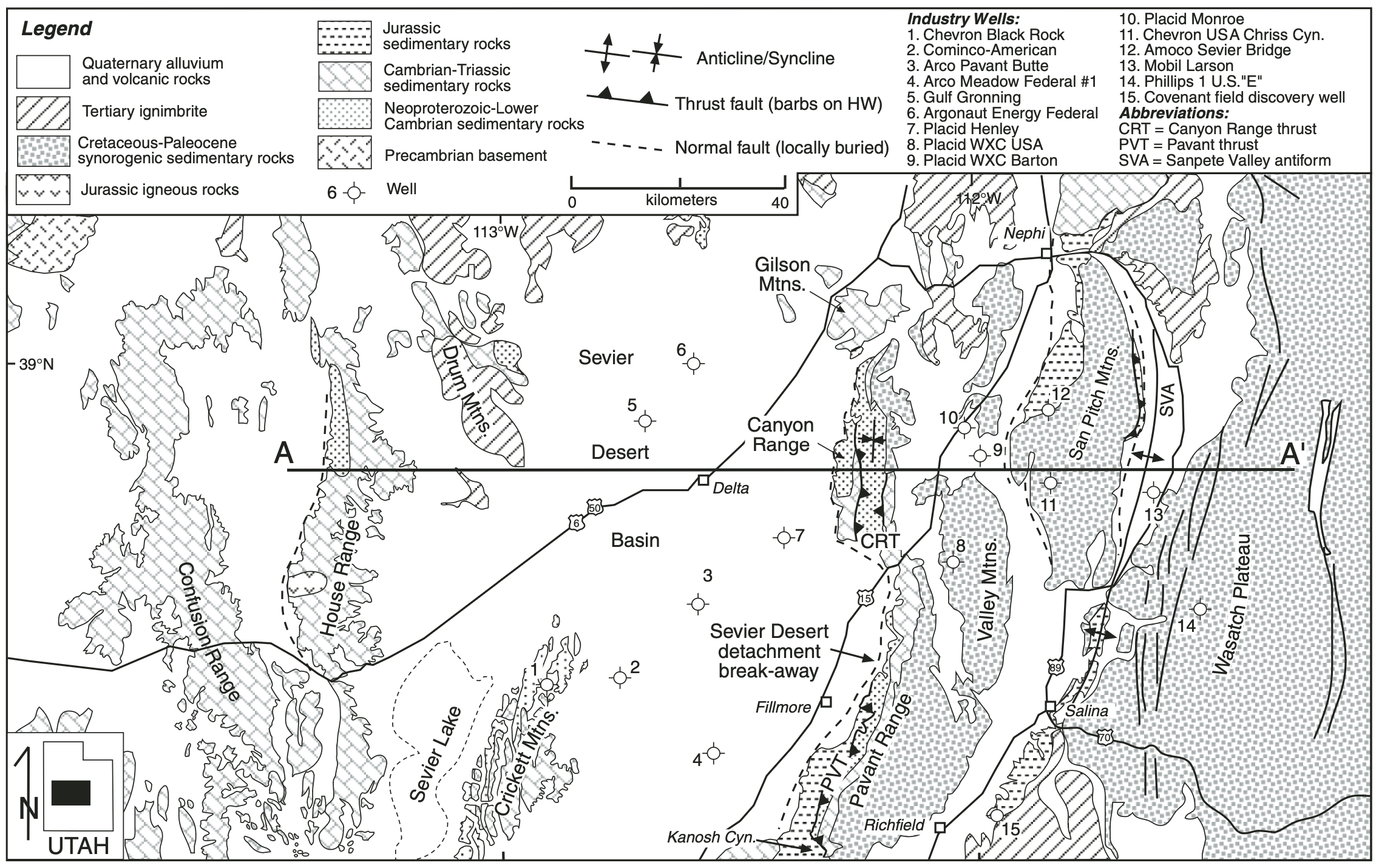 [Speaker Notes: Important units are sedimentary


In Central Utah, Sevier consists of
Canyon Range
Pavant
Paxton (buried)
Gunnison (buried)
Thrust systems]
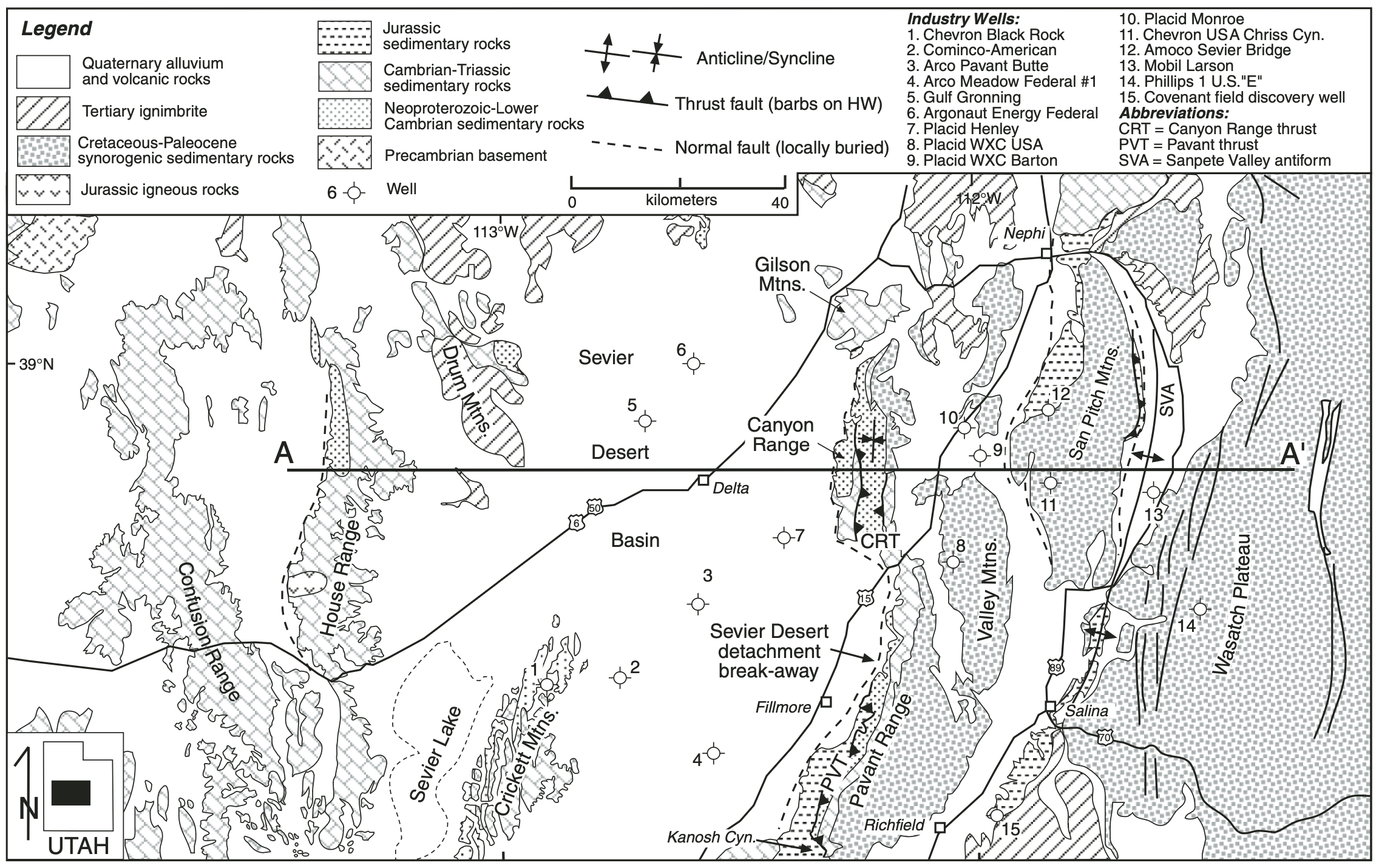 Stratigraphy
Low angle reflection interpreted as detachment
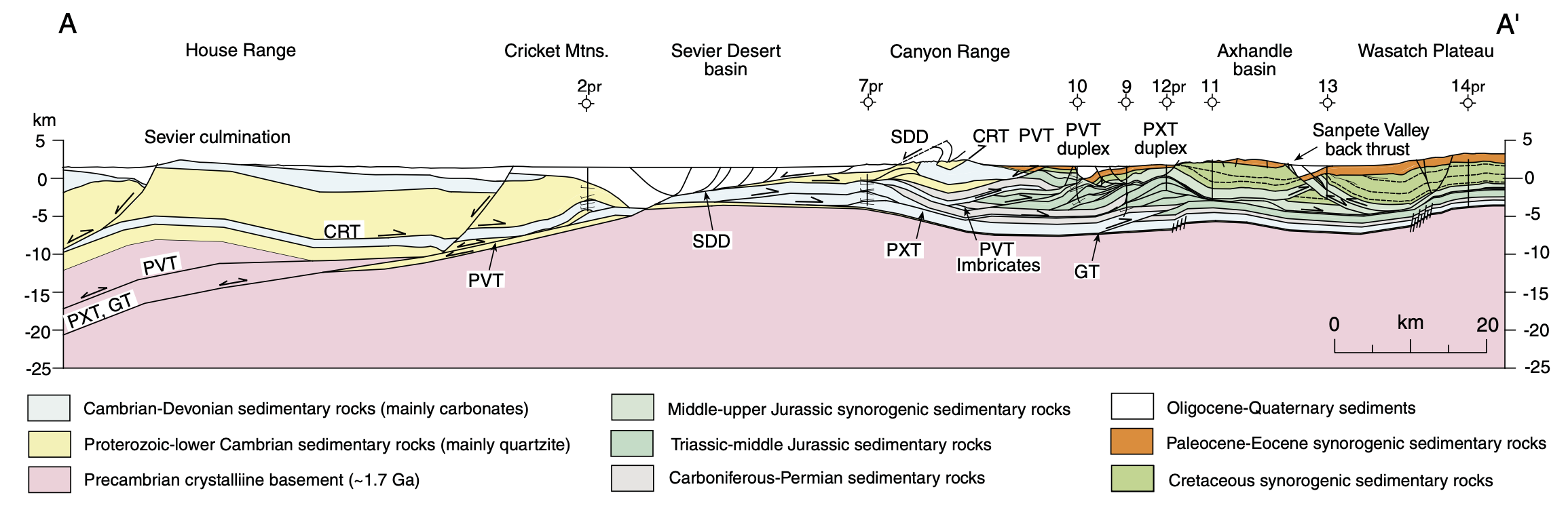 (Platformal deposits)
(Offshore deposits)
[Speaker Notes: SDD: detachment

West: very thick quartzite and carbonates, thins out eastward


East: thinner, sandstone, limestone, dolostone, shale]
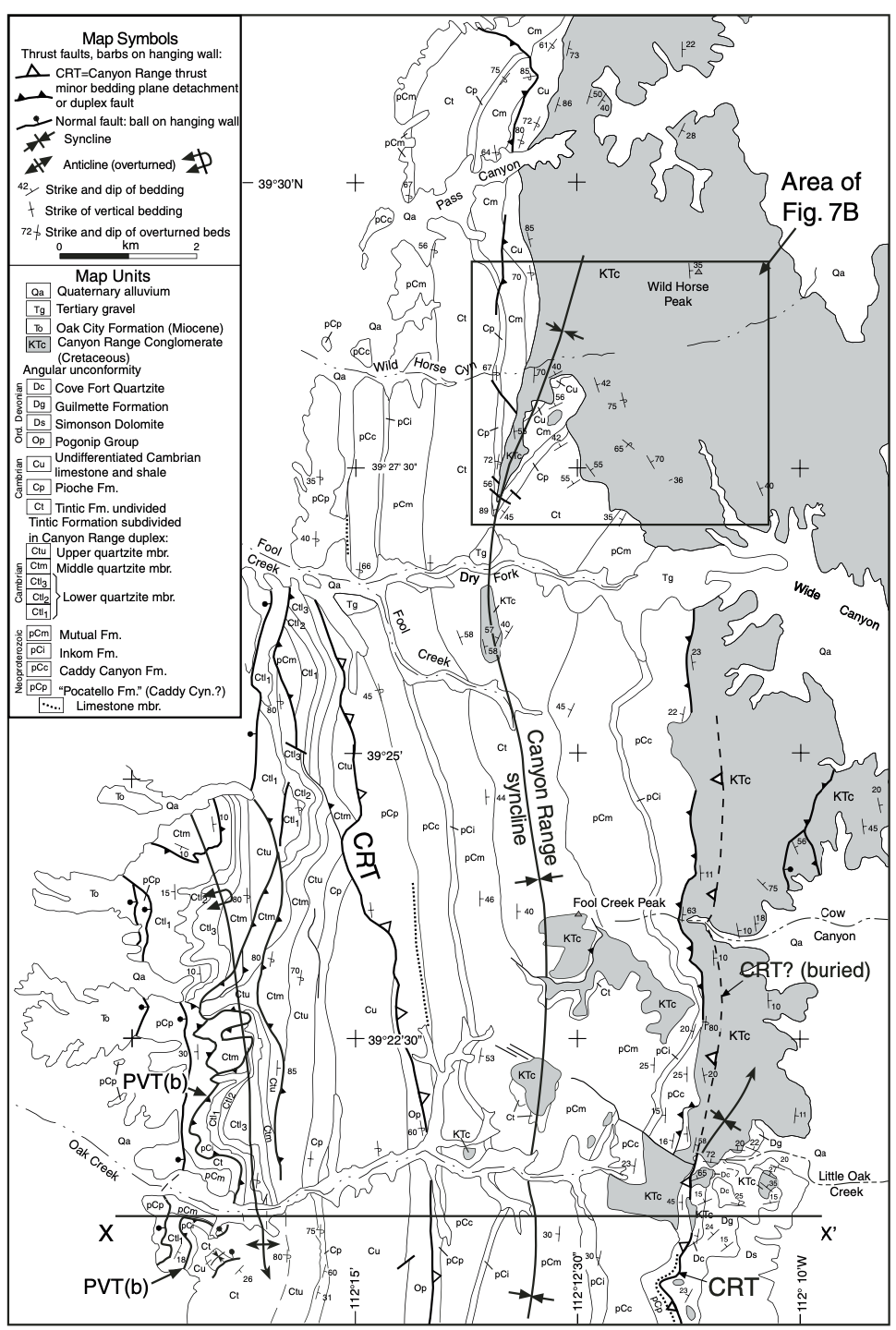 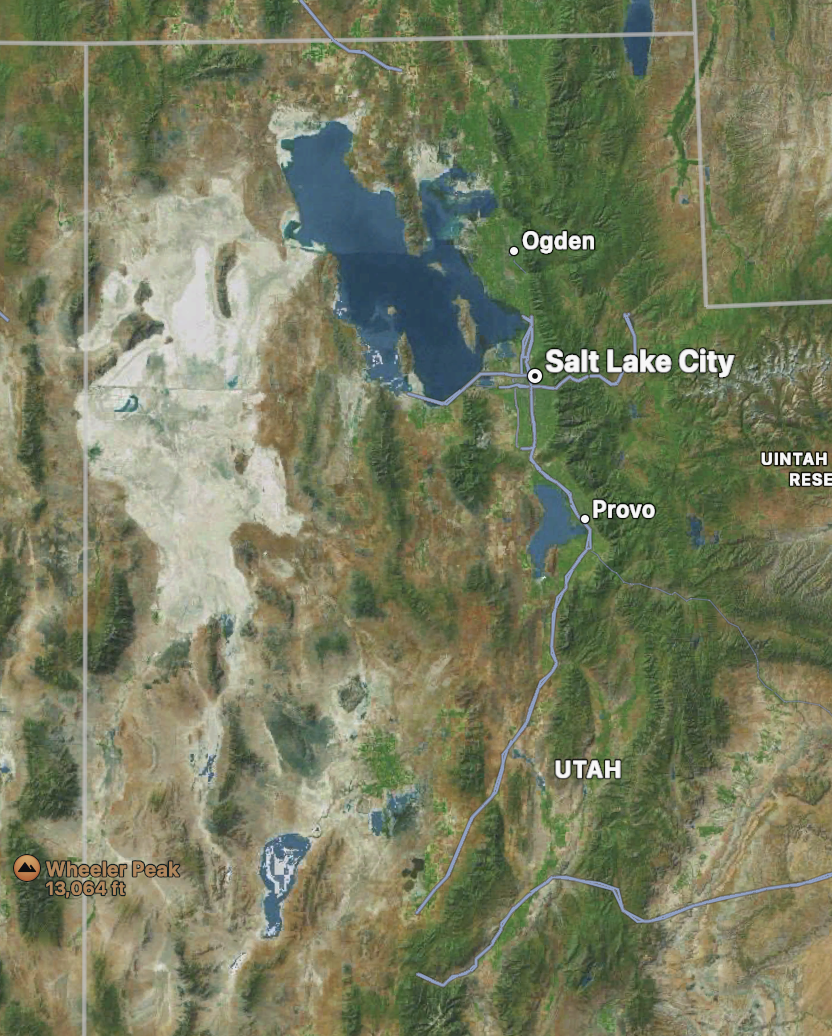 Structure
Exposed Canyon Range and Pavant thrusts reveal a syncline
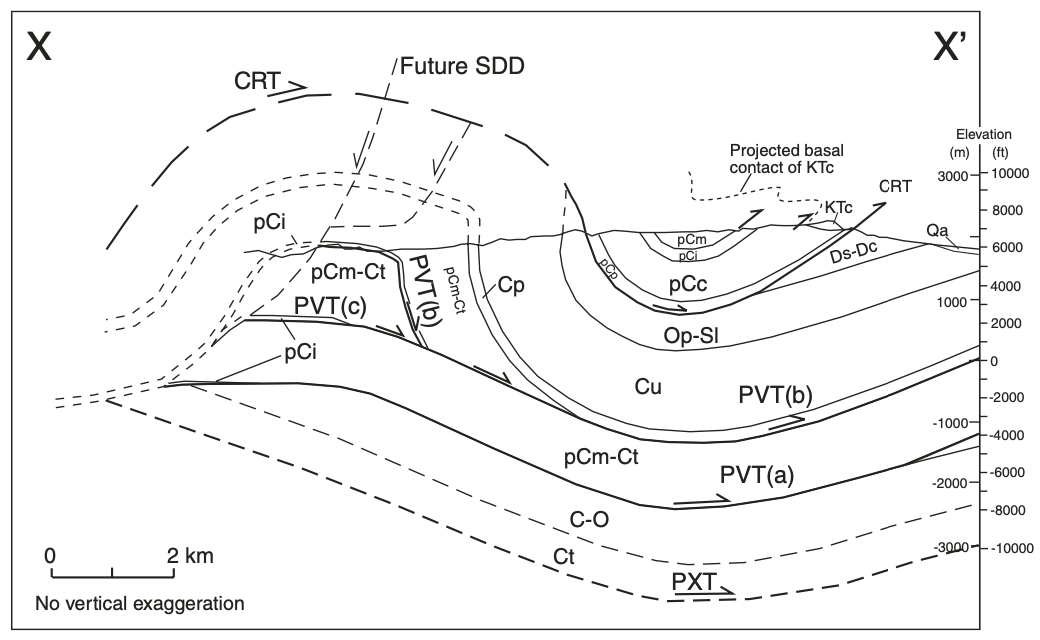 [Speaker Notes: Significance: folding]
Structure
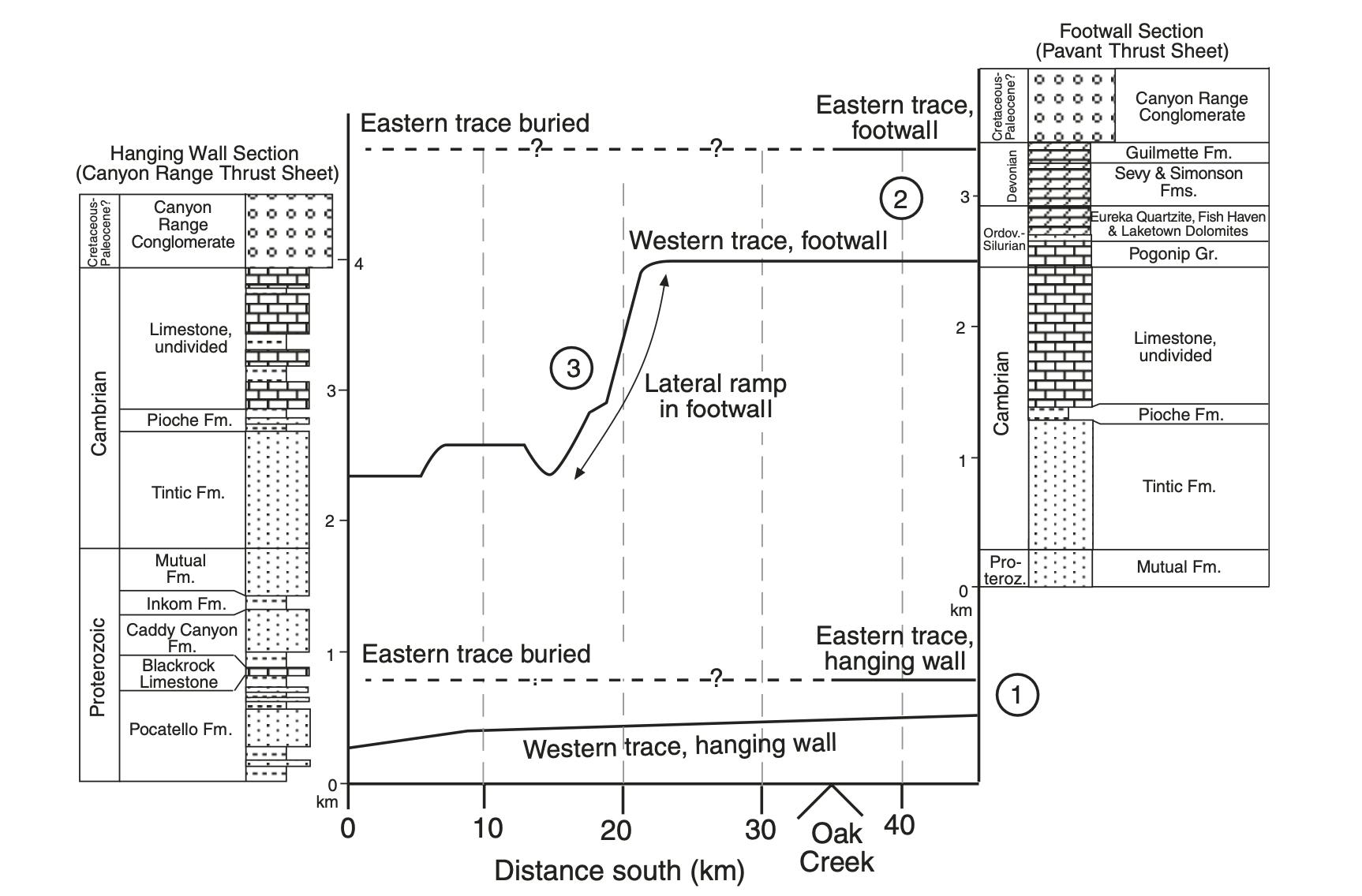 [Speaker Notes: 1. Indicates low angle hanging wall ramp
2. Indicates relatively high angle thrust
3. Major northward dipping fault]
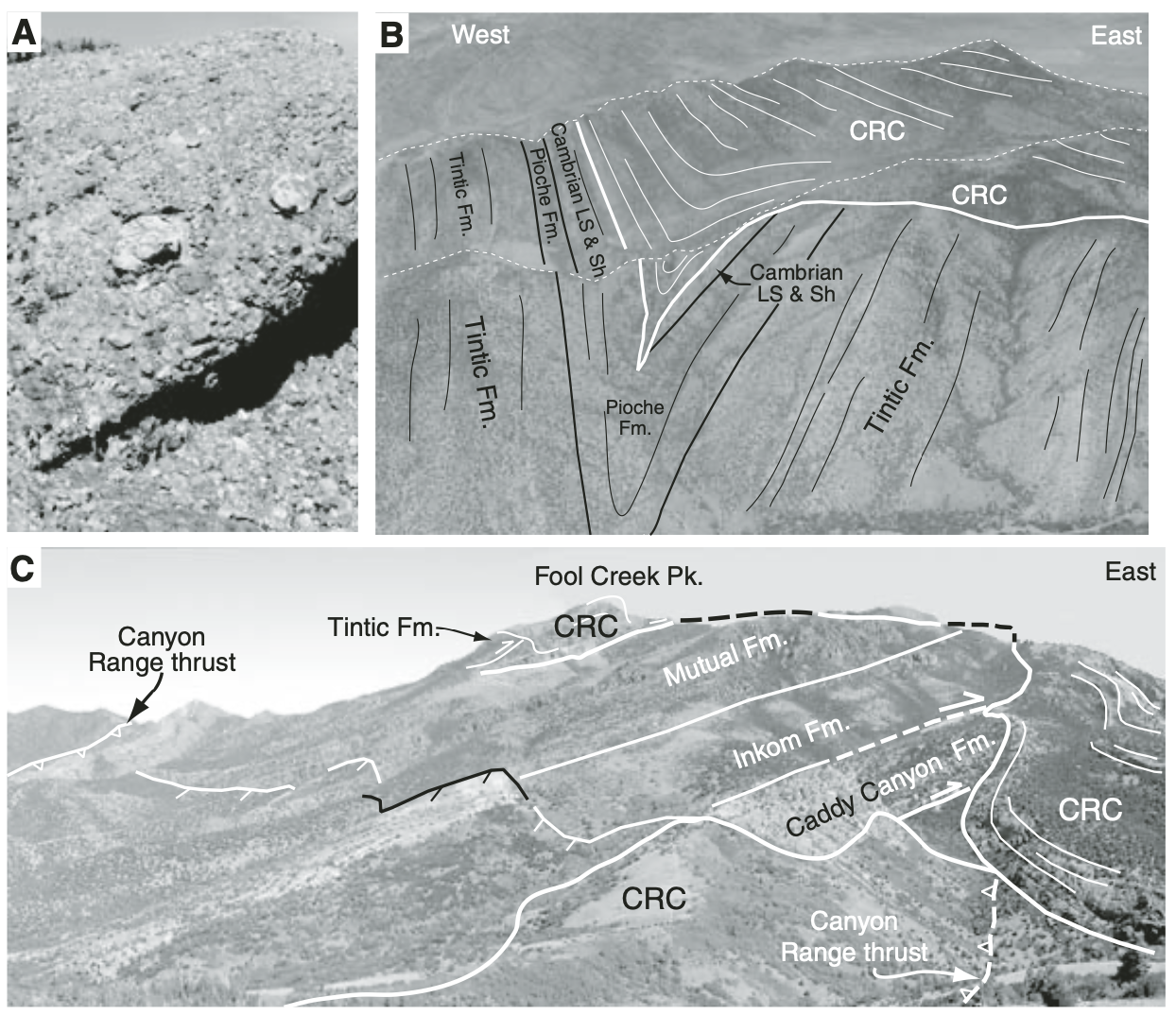 Structure
CRC: Canyon Range Conglomerate, only stratum that buries all thrust faults
[Speaker Notes: Syncline visible]
Reconstruction
Age order:
Canyon Range Thrust (before 110 Ma)
Pavant Thrust (110-88 Ma)
Paxton Thrust (88-75 Ma)
Gunnison Thrust (75-66 Ma)
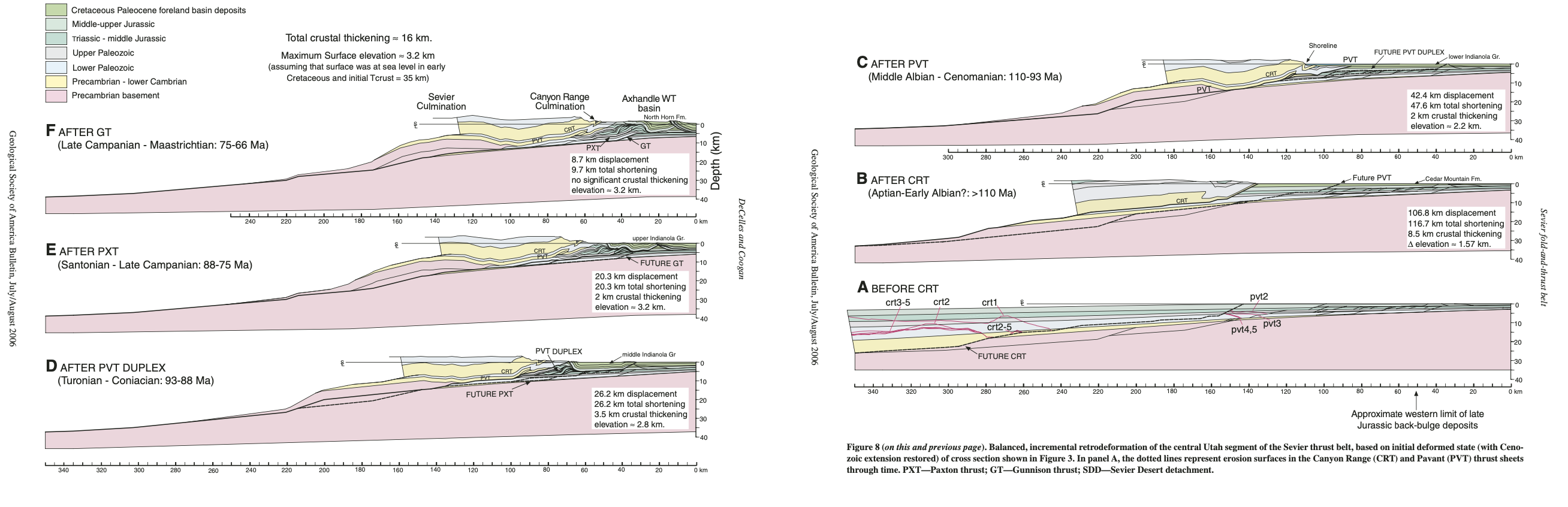 [Speaker Notes: Duplex: multiple faults in the same thrust belt?]
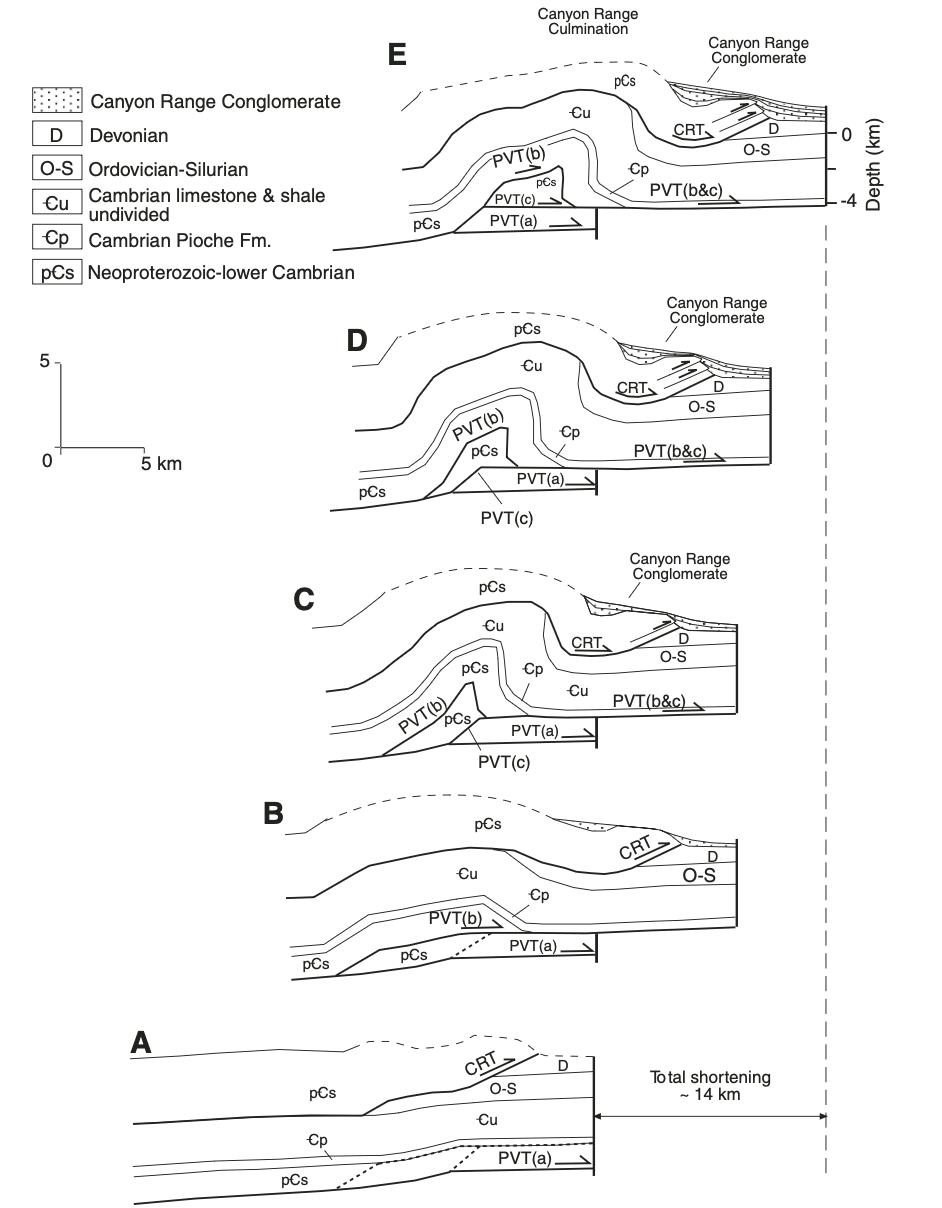 Reconstruction
14 km of compression at syncline revealed when reconstructed
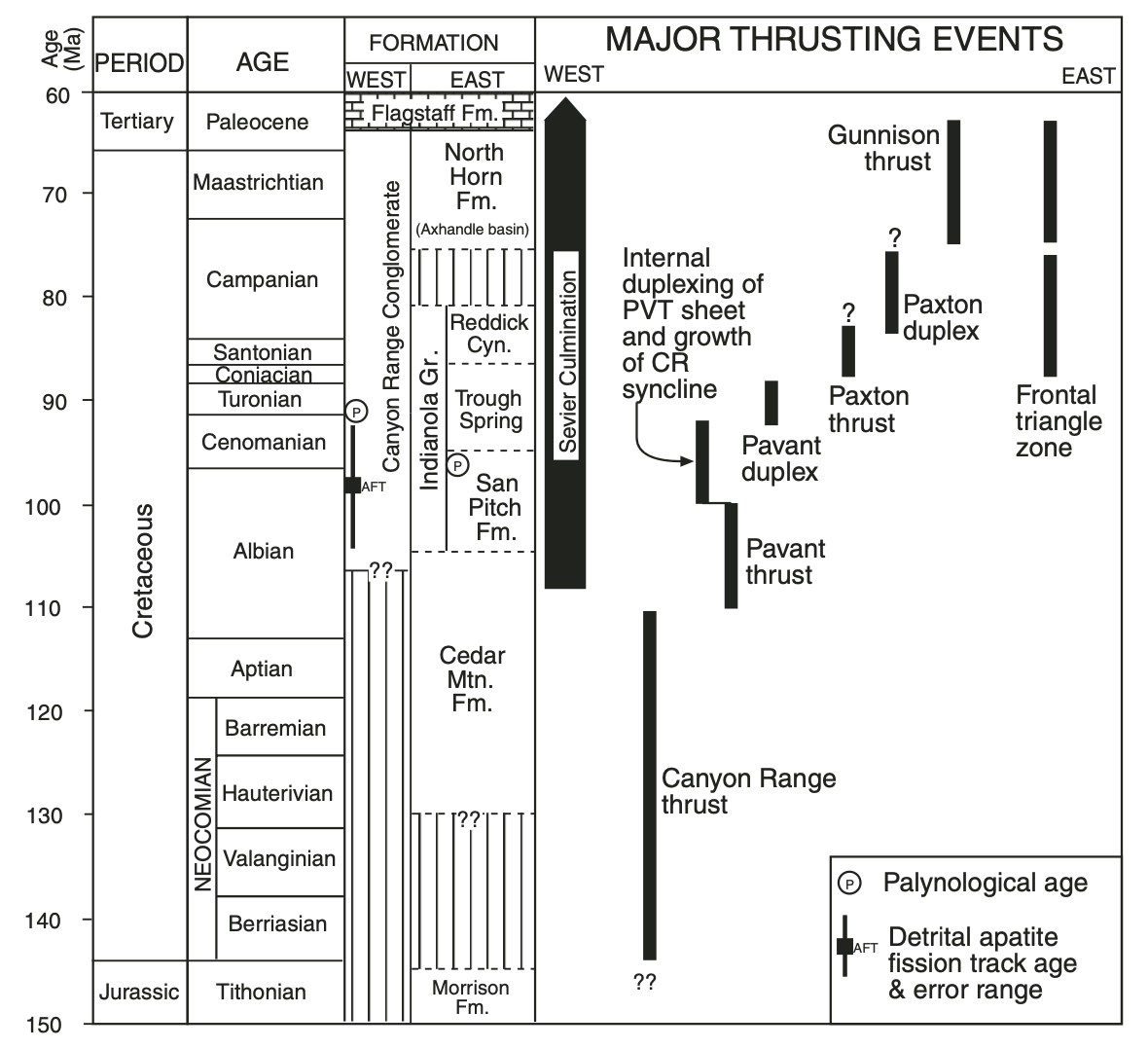 Age Model
[Speaker Notes: Culmination: folding of the syncline]
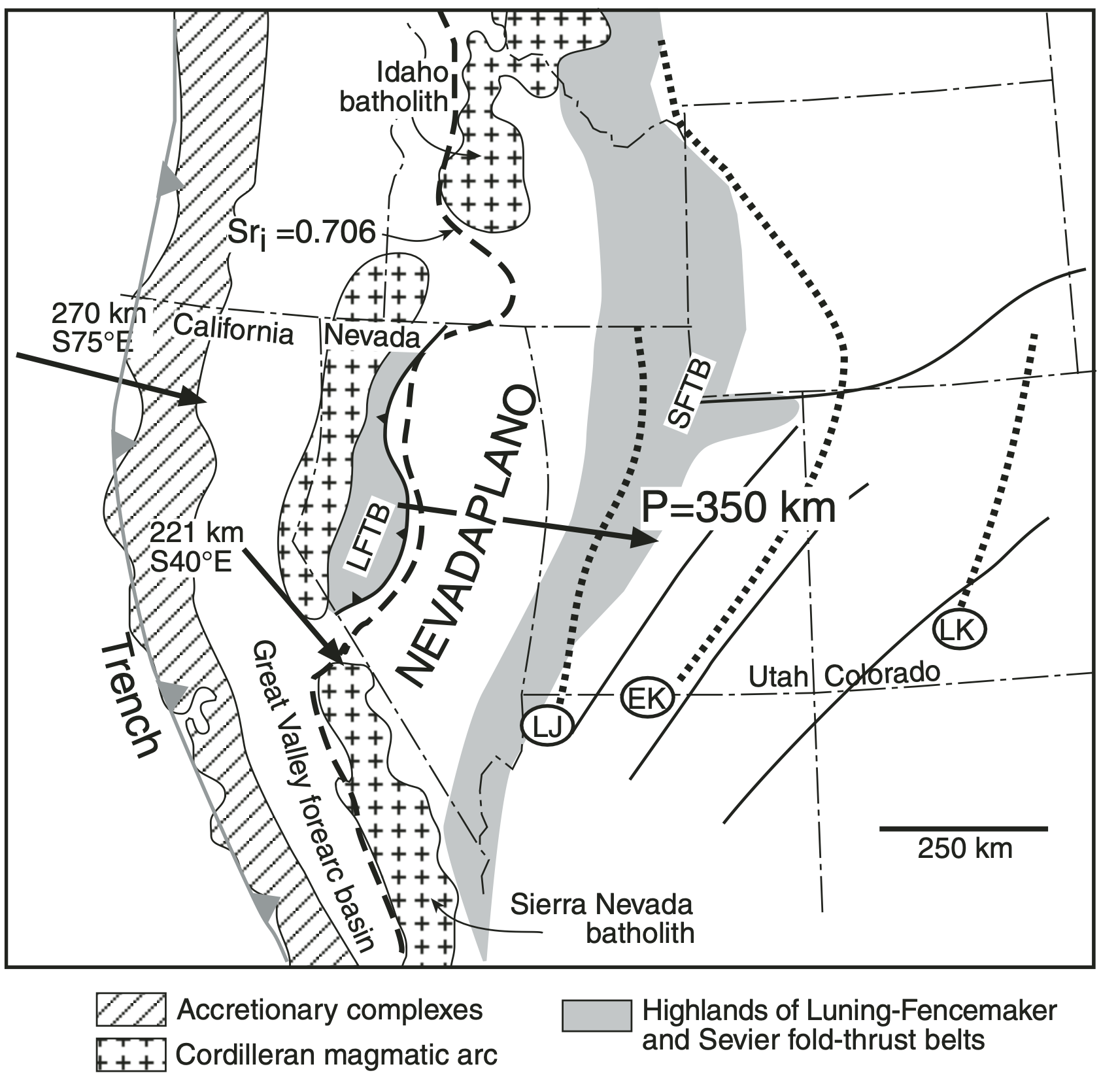 Regional Model
Sevier Thrust formed a 250 km wide plateau during Cretaceous
Thrust front moved 350 km east from Late Jurassic to Early Cretaceous
Summary
Starting in the Cretaceous: ~220 km of crustal compression accommodated by Sevier Thrust belts
Ample evidence from Central Utah regional structures
Thrust front migrated eastward
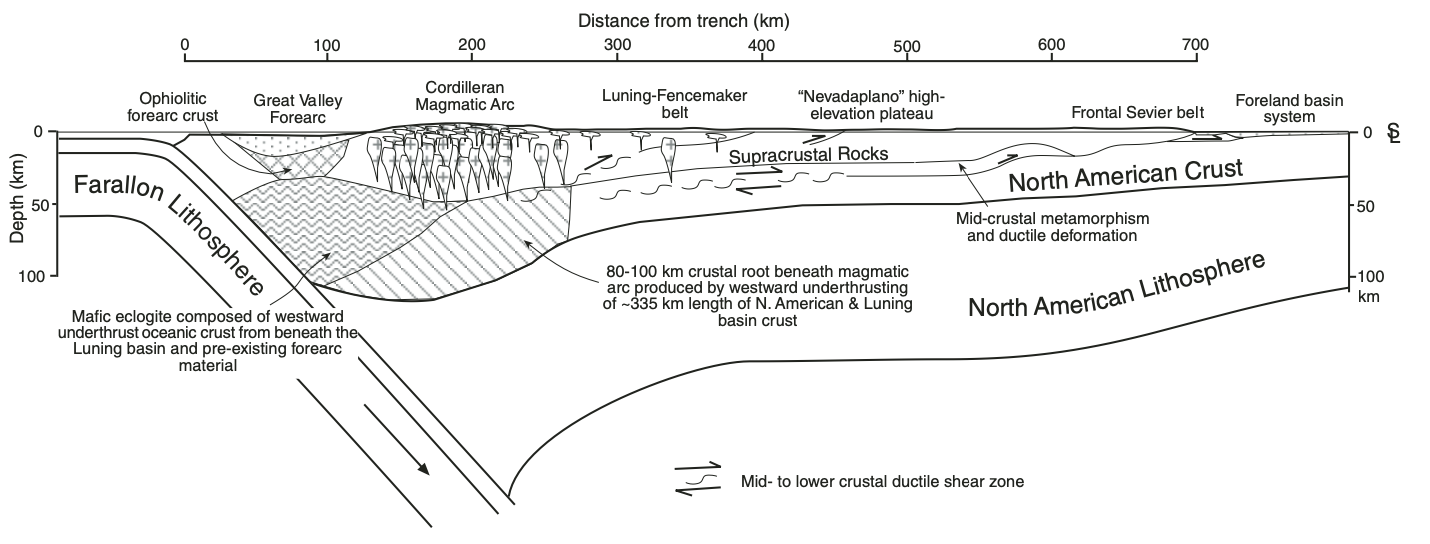